О подготовке к экзамену по русскому языку 2023
Сапсай Людмила Васильевна, 
учитель русского языка и литературы МАОУ гимназия № 92 г. Краснодара
ТРИ ФАКТОРА, КОТОРЫЕ ВЛИЯЮТ 
НА УСПЕШНУЮ СДАЧУ ЭКЗАМЕНА
1)	познавательный (интеллектуальный) – уровень знаний человека;
2)	мотивационный – нацеленность на выполнение учебных задач и возможных трудностей;
3)	эмоциональный – способность выдержать напряженный экзаменационный марафон.
СТРУКТУРА ЕГЭ ПО РУССКОМУ ЯЗЫКУ
ЧАСТЬ 1 – 26 заданий с кратким ответом
30 ПБ (56% - выполнение заданий первой части)
ЧАСТЬ 2 – сочинение-рассуждение
24 ПБ (44% - за сочинение)
Максимальный первичный балл – 54 балла.
ЧТО НУЖНО ЗНАТЬ, ЧТОБЫ ПОЛУЧИТЬ ВЫСОКИЙ БАЛЛ?
Словарик паронимов. 
ЕГЭ. Русский язык. 2023 год
Орфоэпический словник. 
ЕГЭ. Русский язык. 2023 год
Августовский 
агронОмия 
балОванный 
вероисповЕдание
Абонемент – абонент 
Болотистый – болотный
Каменный – каменистый
Коренастый – коренной
Лексические нормы
Грамматические нормы
Синтаксические нормы
Задание 10. Укажите варианты ответов, в которых во всех словах одного ряда пропущена одна и та же буква. Запишите номера ответов.
 
1) з..подозрить, нед..выполнить, п..молчать
2) пр..морский, пр..выкнуть, без пр..крас
3) и..быточный, во..хождение, ни..вергнуть
4) по..бросить, о..пилить, о..крыть
5) пр..мудрый, пр..красный, пр..возмочь

Ответ: 25|52
Задание 20. Расставьте все знаки препинания: укажите цифру(-ы), на месте которой(-ых) в предложении должна(-ы) стоять запятая(-ые).

Утверждают (1) что бразильские карнавалы восхищают и завораживают (2) и (3) когда мы впервые увидели его неповторимую яркую красоту (4) то сами убедились (5) насколько правы были очевидцы.

Ответ: 1245
АЛГОРИТМЫ РАССУЖДЕНИЯ
Первый шаг. Вспоминаем теорию
Второй шаг. Создаем алгоритм решения «задач»
Третий шаг. Слушаем друг друга 
Четвертый шаг. Решаем самостоятельно
СТРУКТУРА СОЧИНЕНИЯ
Проблема
Комментарий
Позиция автора
Собственное мнение
Вывод
СОВЕТЫ УЧЕНИКАМ ПРИ ПОДГОТОВКЕ К ЕГЭ ПО РУССКОМУ ЯЗЫКУ
	как можно больше решайте тестовых заданий, используя при этом Открытый банк заданий ФИПИ, разные сборники, созданные разработчиками КИМов по русскому языку;
 научитесь правильно распределять время; 
	смотрите вебинары по подготовке к ЕГЭ; 
 учитесь писать тексты-рассуждения, пользуйтесь пособиями;
	учитесь правильно заполнять бланки ответов.
Учебные пособия по русскому языку
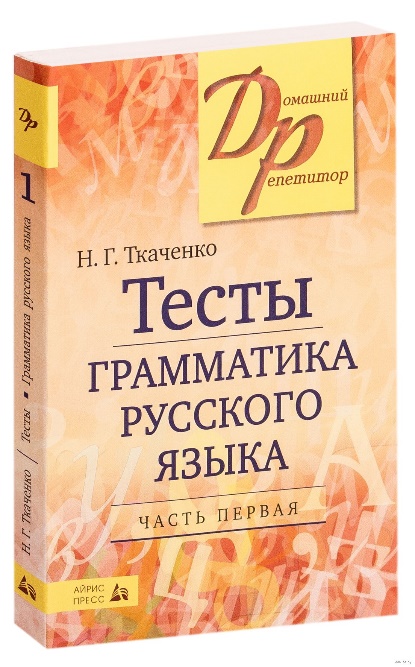 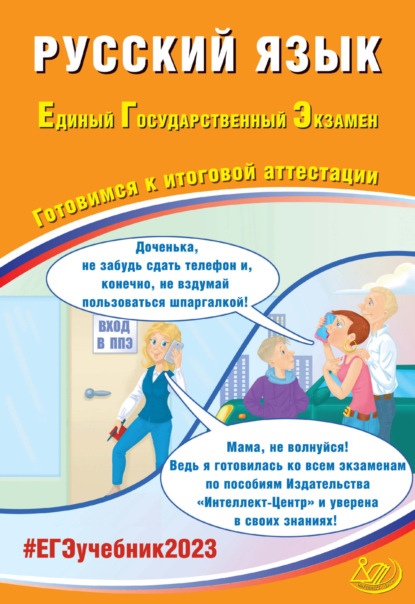 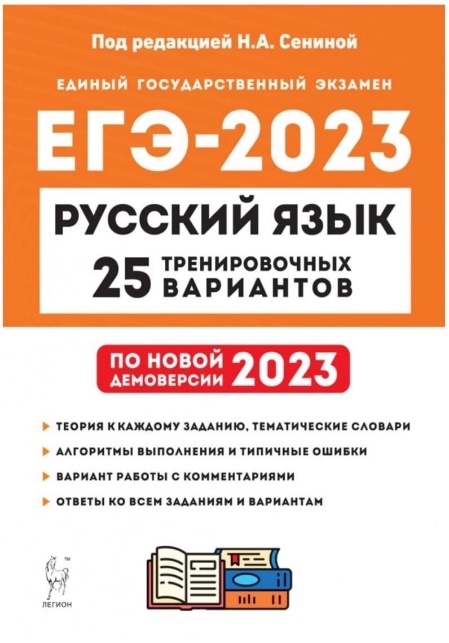 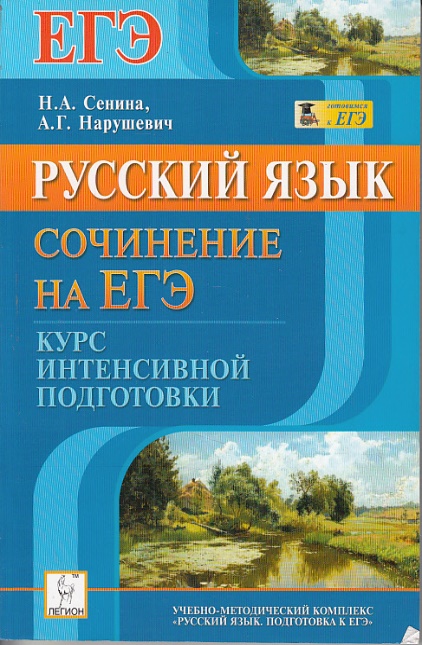 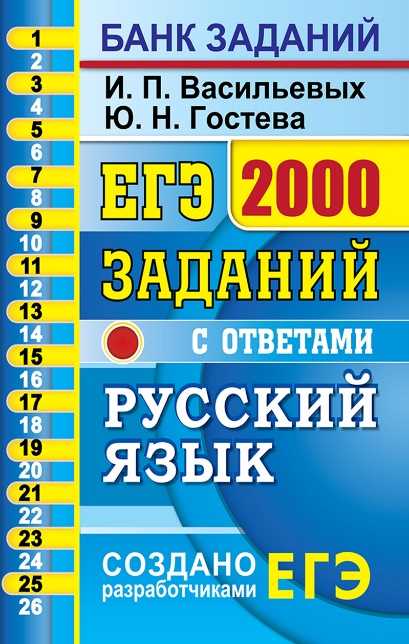 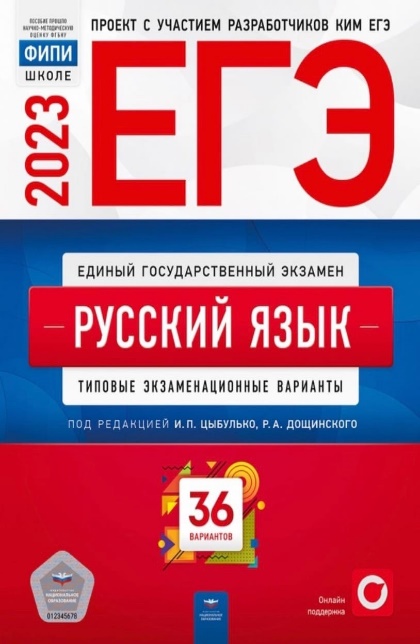 Тесты по грамматике русского языка. 
Н.Г. Ткаченко
Русский язык. ЕГЭ. Готовимся к итоговой аттестации. С.В. Драбкина, Д.И. Субботин
ЕГЭ: 2000 заданий с ответами по русскому языку. И.П. Васильевых, Ю.Н. Гостева
ЕГЭ 2023 Русский язык. 
И.Цыбулько
ЕГЭ 2023 Русский язык. 
10-11 класс. Тематический тренинг. Модели сочинения. Н.А.Сенина, 
С.В. Гармаш
Русский язык. Курс интенсивной подготовки. Сочинение 
на ЕГЭ. Нарушевич А.Г., Сенина Н.А.
Интернет-ресурсы по русскому языку
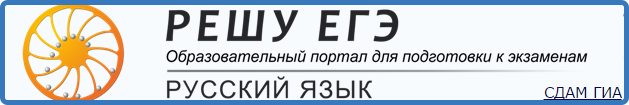 https://fipi.ru/ege/otkrytyy-bank-zadaniy-ege
https://rus-ege.sdamgia.ru
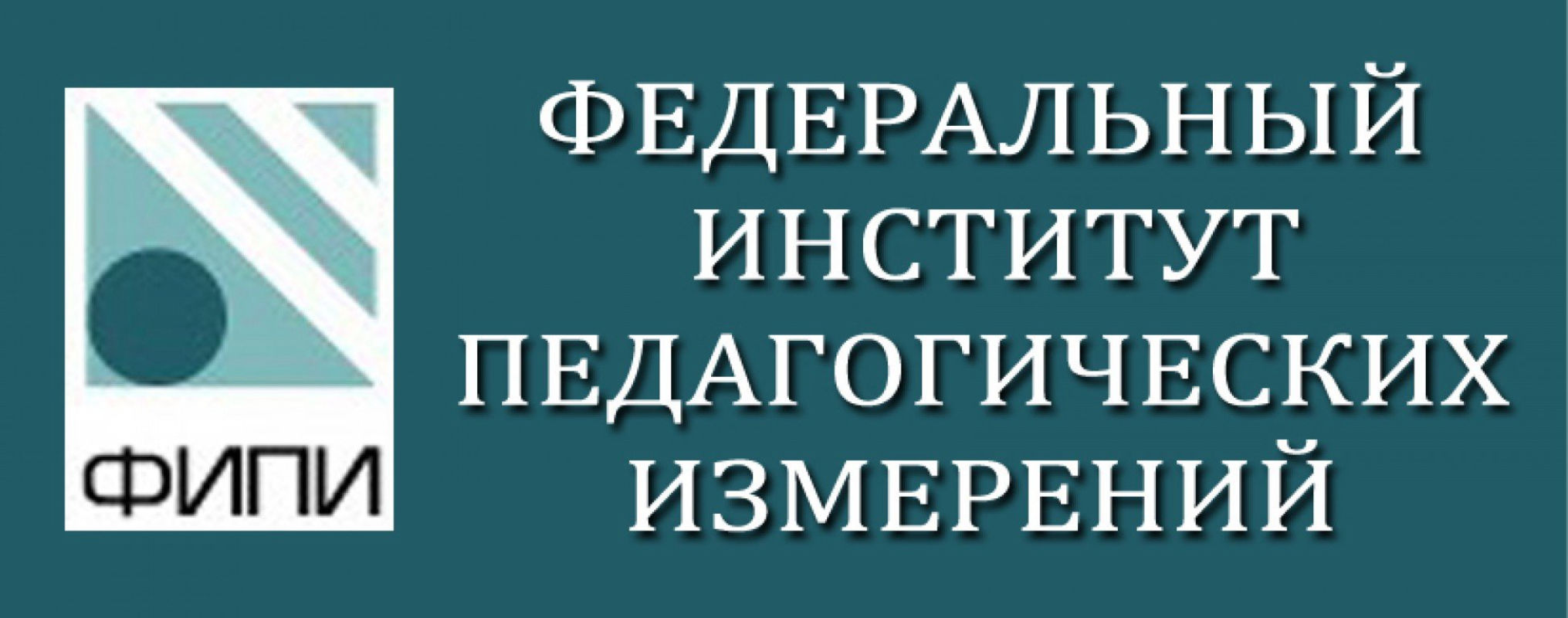 БЛАГОДАРЮ 
ЗА
ВНИМАНИЕ!